Updates from PEBA
South Carolina Association of School Business Officials
March 7, 2018
State Health Plan benchmarks
2
State Health Plan
PEBA manages the State Health Plan.
Self-funded insurance plan; premiums are not paid to an insurance company.
Members’ and employers’ premiums go into a trust fund and these funds are used to pay claims.
BlueCross BlueShield of South Carolina processes claims.
3
State Health Plan enrollment as of March 2018
Total employer groups: 695
4
Numbers represent enrollment in the State Health Plan, the MUSC Health Plan and TRICARE Supplement Plan.
State Health Plan versus national trends
1Includes active participants and retirees under the age of 65 in private and public sector insurance plans.
2Trend is defined as claims paid per member (includes employee and dependents).
3Incurred in 12 months; paid in 12 months
5
Data from the most recent Segal Health Plan Cost Trend Survey
2017 average monthly total premiums
Totals include employee and employer contributions
1Lg. Public and Private Sector Employers: ≥ 200 employees in public and private sectors
2Public & Private Sector Employers in South includes Alabama, Arkansas, Delaware, District of Columbia, Florida, Georgia, Kentucky, Louisiana, Maryland, Mississippi, North Carolina, Oklahoma, South Carolina, Tennessee, Texas, Virginia and West Virginia
6
Data from the Kaiser Family Foundation Employer Health Benefits 2017 Annual Survey
2017 average annual deductible
1Lg. Public and Private Sector Employers: ≥ 200 employees in public and private sectors
2Public & Private Sector Employers in South includes Alabama, Arkansas, Delaware, District of Columbia, Florida, Georgia, Kentucky, Louisiana, Maryland, Mississippi, North Carolina, Oklahoma, South Carolina, Tennessee, Texas, Virginia and West Virginia
7
Data from the Kaiser Family Foundation Employer Health Benefits 2017 Annual Survey
2018 composite monthly premiums1
Compared to other state employee health plans
1Composite monthly premiums: Weighted average of all PEBA health subscribers enrolled in each coverage level
2South includes Alabama, Arkansas, Florida, Georgia, Kentucky, Louisiana, Mississippi, North Carolina, Oklahoma, South Carolina, Tennessee, Texas, Virginia and West Virginia
8
Data from the 2018 PEBA 50-State Survey of State Employee Health Plans
State Health Plan budget
9
House Ways and Means FY 2019 budget released
Includes the addition of covered adult well visits as a regular contractual service.
Adult well visits will be subject to regular deductible and coinsurance.
Calls for an increase in member copayments, deductibles and coinsurance maximums.
Based on its budget, there is a 5.7 percent overall increase in the cost of the State Health.
Currently projecting an employer-only increase of 7.4 percent for the State Health Plan.
No change in the enrollee contributions is anticipated.
10
House Ways and Means FY 2019 budget released
Initial step in the budget process; details are subject to change.
Budget must also go through the Senate before the Governor signs the final Appropriations Act. 
Projections are for the 2019 plan year, which begins January 1, 2019.
Final rates will be published in August 2018.
Participating optional employers should apply any change in the experience rating load factor to this projected increase.
11
Projected permissible changes in patient liability
Remain in ACA-grandfathered status.
-1.7 percent Plan impact.
12
PEBA Perks
Value-based benefits at no cost
13
PEBA Perks
Value-based benefits available at no cost to State Health Plan primary members at network providers and pharmacies.
Benefits can help make it easier for you and your family to stay healthy.
www.PEBAPerks.com.
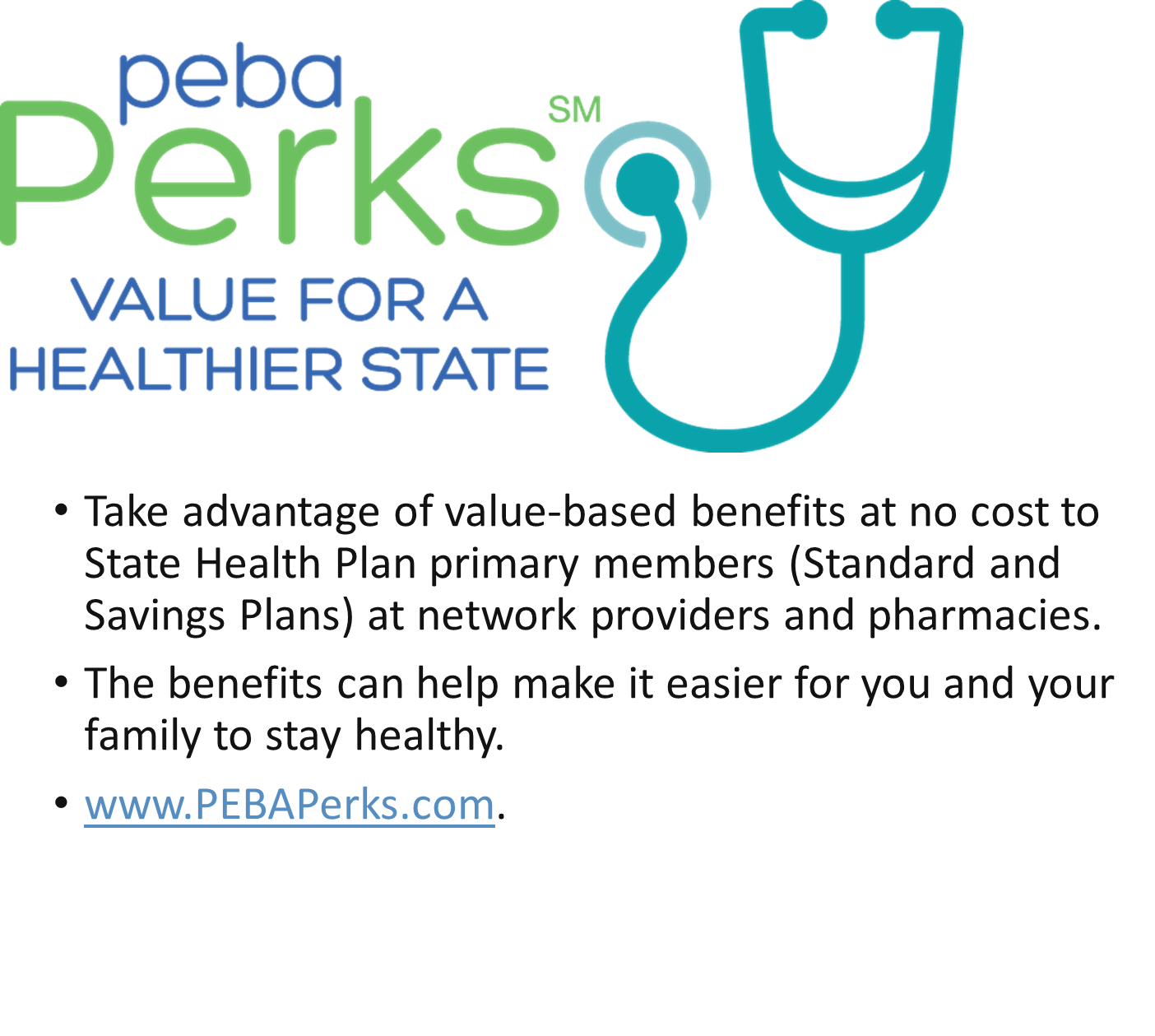 14
PEBA Perks
Preventive screenings.
Flu vaccine.
Adult vaccinations.
Well child benefits.
Colorectal cancer screening.
Cervical cancer screening.
No-Pay Copay.
Mammography.
Diabetes education.
Tobacco cessation.
Breast pumps.
15
Preventive screenings
Available to State Health Plan primary subscribers, non-Medicare eligible retirees, COBRA subscribers and covered spouses.
Screenings, worth more than $300, include:
Blood work; 
Health risk appraisal;
Height and weight measurements;
Blood pressure check; and 
Lipid panels.
16
Flu vaccine
Available to State Health Plan primary members.
Members may get the shot from a participating network pharmacy for a $0 copay. 
If a member receives the shot at a network doctor's office, the vaccine and the administration fee will be covered at no cost.
Any costs associated with the office visit will be processed according to regular Plan coverage rules.
17
Adult vaccinations
Available to State Health Plan primary members. 
Covered as recommended by the U.S. Centers for Disease Control and Prevention.
If a member receives a shot at a network doctor's office, the vaccine and the administration fee will be covered at no cost.
Any costs associated with the office visit will be processed according to regular Plan coverage rules.
18
Well child benefits
Available to covered dependents through age 18.
Plan pays 100 percent of the allowed amount for approved exams and immunizations at a network provider.
American Academy of Pediatrics recommends services at certain ages.
U.S. Centers for Disease Control and Prevention recommends immunizations.
19
Colorectal cancer screening
Available to State Health Plan primary members at a qualified network provider.
Routine screening covered based on age range recommended by the United States Preventive Services Task Force.
Eligible members can also opt for a certain take-at-home test.
Diagnostic screenings available at any age.
Benefit covers generic prep kit, pre-surgical consultation, procedure and anesthesia.
20
Cervical cancer screening
Available to State Health Plan primary women ages 18-65.
Covers a Pap test each calendar year at no cost.
Women ages 30-65 can also receive the HPV test at no cost in combination with a Pap test once every five years. 
This benefit only covers the lab fee and portion of the office visit associated with the Pap test.
21
No-Pay Copay
Available to State Health Plan primary subscribers and covered spouses. 
Qualify for the program on a quarterly basis through Rally by completing certain activities each quarter.
Receive certain generic medications for the following conditions:
High blood pressure and high cholesterol;
Cardiovascular disease, congestive heart failure and coronary artery disease; and
Diabetes.
22
Mammography
Available to State Health Plan primary women.
One baseline routine mammogram (four views) for women ages 35-39.
One routine mammogram (four views) each calendar year for women ages 40 and older.
Diagnostic mammograms are processed according to regular Plan coverage rules.
23
Diabetes education
Available to State Health Plan primary members.
Diabetes education helps diabetics understand their condition and how to better manage it.
People who receive diabetes education are more likely to 
Use primary care and preventive services; 
Take medications as prescribed; and 
Control their blood glucose, blood pressure and cholesterol levels.
24
Tobacco cessation
Available to State Health Plan primary subscribers and covered spouses and dependent children age 13 or older.
Enroll in Quit For Life® program at www.quitnow.net/SCStateHealthPlan or 800.652.7230.
Includes a $0 copay for eligible tobacco cessation medications to eligible participants.
25
Breast pumps
Available to State Health Plan primary women.
Receive certain electric or manual breast pump.
Learn more by enrolling in Coming Attractions.
Log in to your My Health Toolkit account. Select Wellness, then Health Coaching.
Call 855.838.5897 and press 4.
Coming Attractions program supports mothers throughout pregnancy and baby’s first year of life.
26
Health and wellness benefits
27
Patient-centered medical home (PCMH)
Focus is on coordinating care and preventing illnesses rather than waiting until an illness occurs and treating it.
Physician office visit copay is waived for Standard Plan members.
Members pay a 10 percent coinsurance, rather than 20 percent coinsurance once meeting their deductible.
Learn more and find a list of PCMH providers at statesc.southcarolinablues.com under Coverage Information.
28
Blue CareOnDemand
Available to State Health Plan primary members age 18 and older.
Dependent children can use the benefit with an adult member.
Connect with health care professionals via computer or smartphone 24/7/365. 
Maximum cost of $59 for members.
Cost is subject to regular Plan coverage rules, including annual deductible and coinsurance.
www.peba.sc.gov/bluecareondemand.html.
29
Health issues appropriate for a video visit
Cold and flu symptoms.
Allergies.
Bronchitis and other respiratory infections.
Urinary tract infections.
Rashes and other skin irritations.
Sinus problems.
Migraines.
Pinkeye.
30
Rally
Digital health platform that offers State Health Plan primary members age 16 and older a personalized experience. 
Link certain wearable devices to Rally. 
Find your Rally Age, track your movement, complete missions and compete with others in challenges.
Register by logging in to your My Health Toolkit account. Select Wellness, then Rally.
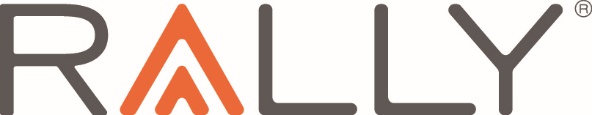 31
Health coaching
Available to State Health Plan subscribers and covered adult family members. 
Designed to help those with behavioral or chronic medical conditions.
Automatically enrolled if you are identified through claims as someone who could benefit from one of the programs. You can opt out at any time.
To self-enroll, call BlueCross at 855.838.5897.
www.peba.sc.gov/healthcoaching.html.
32
Online tools and resources
33
Member messaging
Text messages that can help you stay on top of your health.
Receive benefits information, health and wellness reminders and cost-saving tips.
Two ways to sign up:
Call 844.284.5417.
Text PERKS to 735-29.
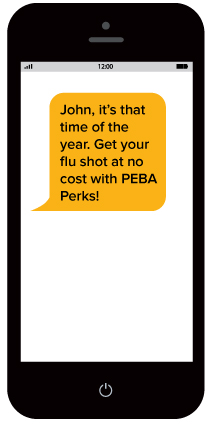 34
My Health Toolkit
One-stop destination to manage your health benefits.
Learn more about your coverage.
Check medical and dental claims.
Manage your prescriptions.
Replace or view your identification card.
Find a doctor or hospital.
Improve your wellness with Rally.
www.StateSC.SouthCarolinaBlues.com.
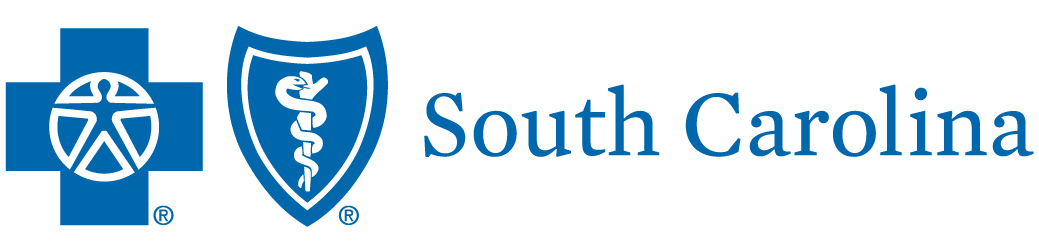 35
Manage your medicine with taps, not trips.
Register at www.express-scripts.com or download the Express Scripts mobile app.
Online tools include:
Refill and renew prescriptions.
View your identification card.
Check order status and view medicine cabinet.
Find and compare prices with Price a Medication.
Locate a network pharmacy near you.
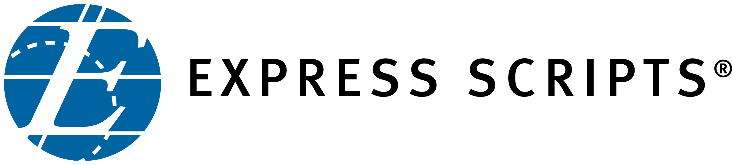 36
Retirement Systems
37
Roles in managing the Systems
PEBA administers retirement benefits, which are defined in state statute and controlled by the S.C. General Assembly.
Total authority for the investing of retirement trust funds is statutorily delegated to another agency, the Retirement Systems Investment Commission, or RSIC.
38
Profile of the Systems
Five defined benefit plans.
One defined contribution plan.
Retirement plans cover employees of state agencies, counties, cities, school districts, higher education institutions, fire districts and other political subdivisions.
Nearly 94 percent of annuitants live in South Carolina, representing a potential $2.84 billion impact on our state’s economy.
39
Total membership as of July 1, 2017
1Represents members who retired, including those who participate in the Teacher and Employee Retention Incentive (TERI) program or who returned to employment as a working retiree and surviving beneficiaries of former members.
40
Data from actuarial valuation reports as of July 1, 2017.
Covered employers as of June 30, 2017
41
Data from the South Carolina Retirement Systems Comprehensive Annual Financial Report for the fiscal year ended June 30, 2017.
Retirement System Funding and Administration Act
Signed into law by Governor McMaster on April 25, 2017.
Addressed funding and governance issues.
Changes were effective July 1, 2017.
42
Retirement System Funding and Administration Act
Legislation did not change the benefits provided to members of the Retirement Systems.
Goal of the legislation was to pay down the unfunded liability faster by:
Reducing the funding period;
Increasing contribution rates; and 
Decreasing the negative amortization.
43
SCRS contribution rate schedule set in 2017
44
1Includes incidental death benefit contributions for employers covered under this program.
PORS contribution rate schedule set in 2017
45
1Includes incidental death benefit and accidental death benefit contributions for employers covered under these programs.
Joint Committee on Pension Systems Review
Joint Committee is continuing its work by evaluating plan design as a second phase of the retirement reform legislation.
PEBA is working with the Joint Committee during its evaluation.
46
Retirement awareness
47
Retirement seminars
On the Road to Retirement.
For early- and mid-career employees.
Reviews retirement needs, potential income sources and retirement benefits available through PEBA.
Get Set for Retirement.
For employees who are close to retirement.
Reviews retirement eligibility, retiree insurance eligibility, benefit calculation, payment options and retirement-related issues such as Medicare and return-to-work rules.
Regional seminars occur August to December and include presentations from the Social Security Administration and the South Carolina Deferred Compensation Program.
48
Educational series
Covers how to make smart decisions, including developing a budget, building a financial safety net and setting retirement financial goals.
Explains investment tools and resources available through the South Carolina Deferred Compensation Program and State Optional Retirement Program.
www.peba.sc.gov/retirementawareness.html.
49
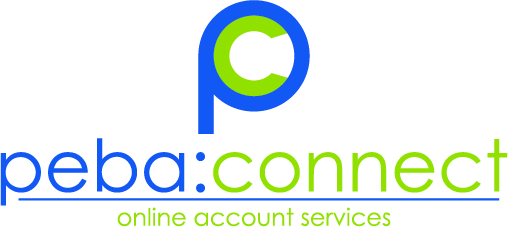 50
peba:connect
Core operating systems date back to the early 1990s.
Separate insurance and retirement systems don’t share data and pose a technology risk.
PEBA recently launched a multi-year project to replace our aging systems.
One component of the new system will be a redesign of the employer reporting process.
Stay up-to-date on the progress at www.peba.sc.gov/pebaconnect.html.
51
52
53